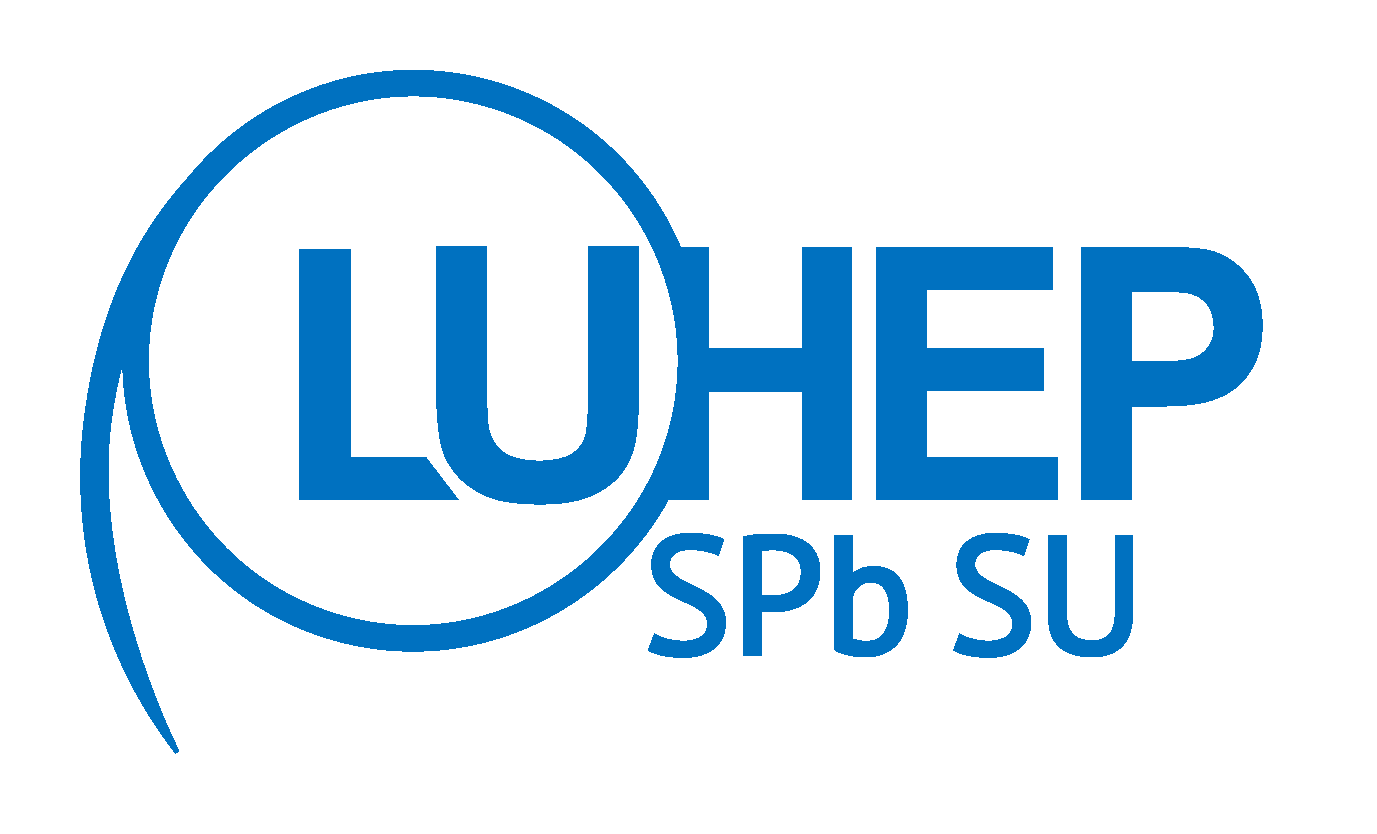 A brief overview of the PWG1 near tasks after the last MPD collaboration meeting
17:30 → 17:50 G.A.Feofilov, (SPbSU),
Thursday,  the 30th of April 2020, 17:30-18:30  PWG1 regular meetung
1
Layout
It is proposed to discuss:
Centrality (multiplicity classes) codes in the MPDRoot --  how to implement
and
MC simulations with event generators 
    -- what is interesting to do
2
Reports at the MPD April meeting(slides and audio) are available
https://indico.jinr.ru/event/1138/timetable/#20200424.detailedhttps://indico.jinr.ru/event/1138/timetable/#20200424.detailed
3
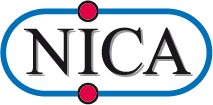 Multi-Purpose Detector (MPD)
stage I:         TPC, TOF, ECAL, FHCal, FFD
stage II ( 2023):   + ITS + EndCap (CPC, Straw, TOF, ECAL)
acceptance
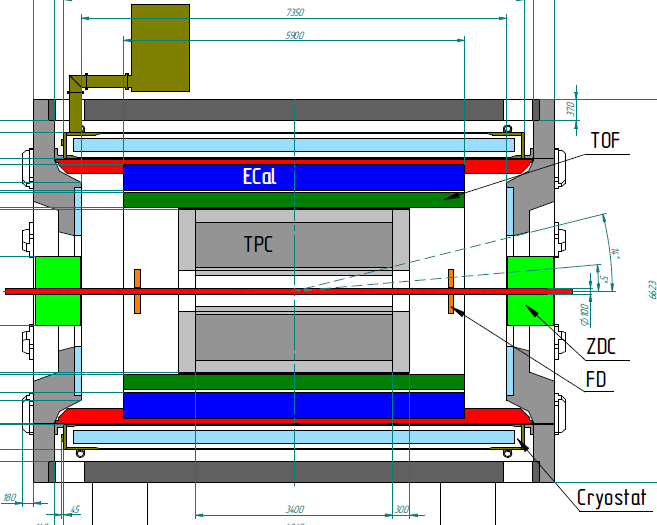 11 A GeV
4 A GeV
TPC
stage II
TOF
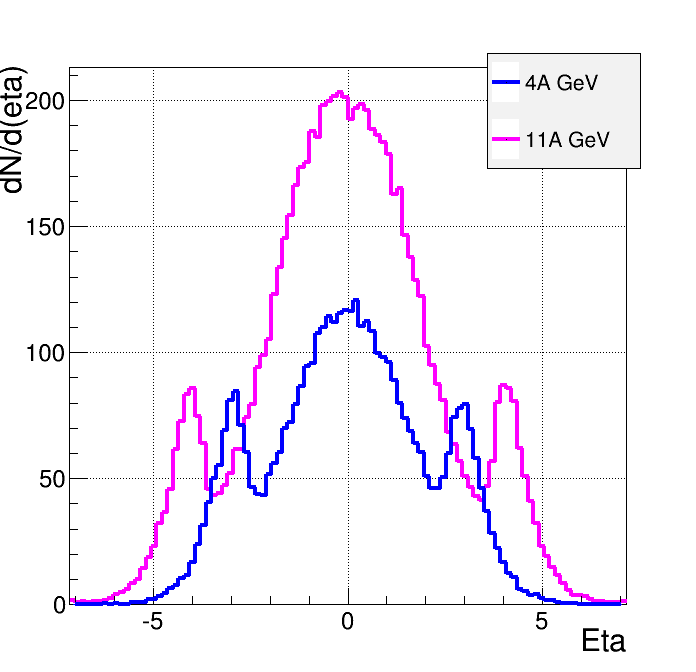 URQMD
charged
b<11 fm
dN/dh
CPC
FHCal
FFD
FHCal
FFD
ECal
h
stage I: put in operation in 2022
June 15, 2019
V.Kekelidze, SQM-2019
4
[Speaker Notes: The MPD will be put in operation at two stages. At the first one the barrel part will be equipped with  major tracking detector TPC, TOF end ECAL. FHC and FD will be operational as well.
At the second stage the detector will be supplemented with IT and end cap subdetectors.]
Beams and detectors at NICA at Stage-1
NICA beams: Bi+Bi, Pb+Pb or Au+Au
                                                           discussion
The 1st day physics
For PWG-1 – Global observables could  come from:
            TPC, TOF, ECAL, FHCal, FFD
5
Физика
-
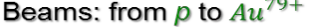 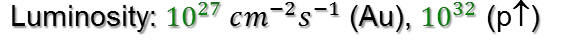 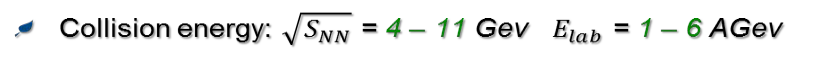 The 1st day physics
 NICA beams: Bi+Bi, Pb+Pb or Au+Au  ?
                                                           discussion
6
Some interesting results reported
Topics:
Direct flow and centrality (Arkadiy Taranenko)
Centrality and event plane resolution (Eleazar Cuautle Flores) 
Software Developments for Femtoscopic
Analysis and Data Storage (Grigory Nigmatkulov1, Pavel Batyuk2)
7
Физика/PWG-3/Flows (Arkadiy Taranenko)
8
Физика/PWG-3/Flows (Arkadiy Taranenko)
9
Физика/PWG-3/Flows (Arkadiy Taranenko)
10
11
G,].Ni
12
13
Software Developments for FemtoscopicAnalysis and Data Storage (Grigory Nigmatkulov1, Pavel Batyuk2)
14
All approaches mentions above
Are using multiplicity classes as s proxy to centrality
15
A package to perform centrality classes definition/selection  for the MPDRoot framework
Multiplicity classes (standard HEP approach based on MC Galuber application)
Classes in nucleons-participants (Npart)
Non-Glauber approach to binary collisions estimates and centrality classes definition
16
Sandard Glauber and MGM calculations for Au+Au collisions at NICA energies:fluctuation in Ncoll and Npart
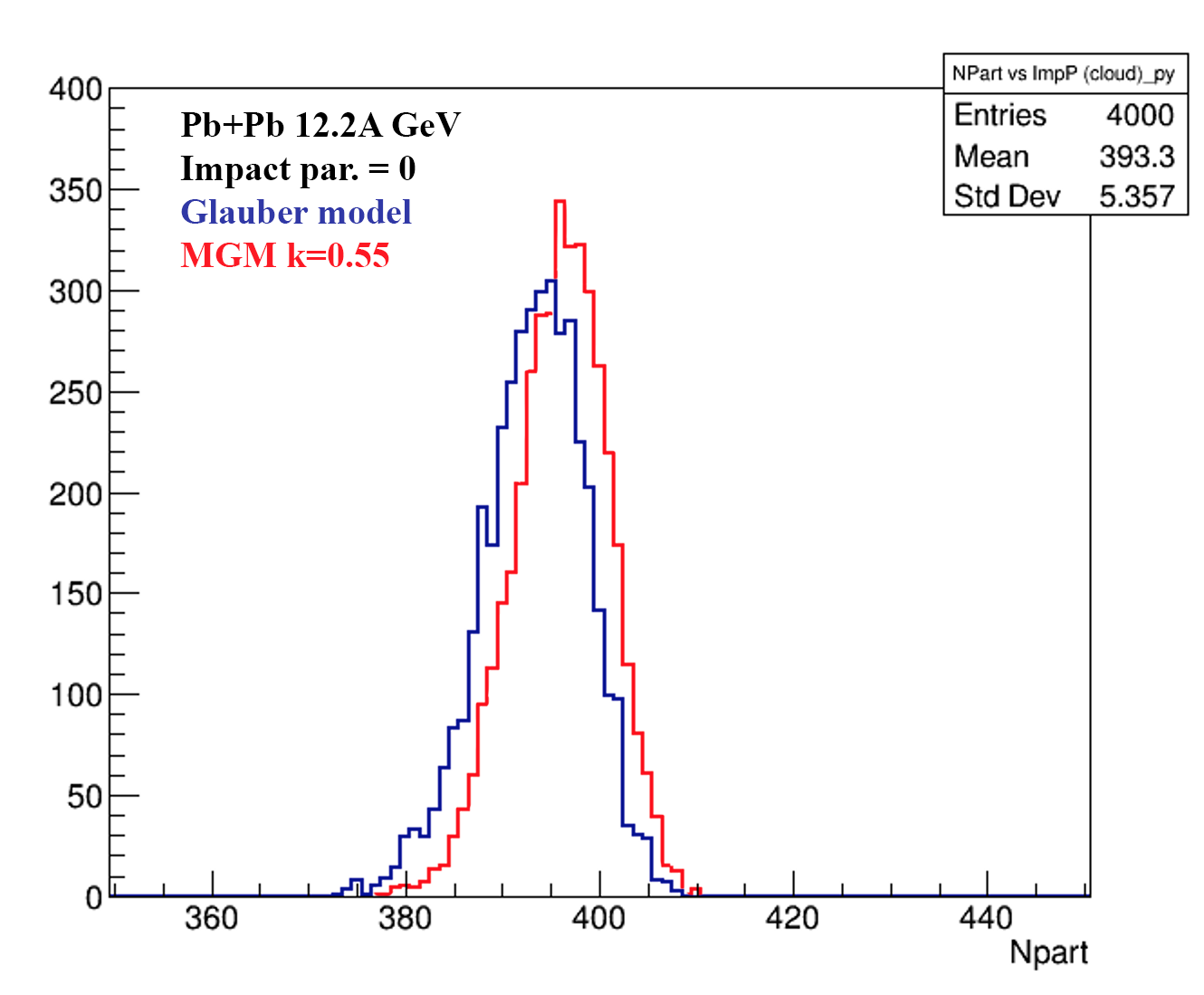 Modified Glauber Model (MGM)  calculations for Pb+Pb collisions at NICA energies (red lines – new results [A.Seryakov,G.Feofilov]) 
Account of energy-momentum  conservation in multiprticle production process  decreases  considerably values of Ncoll
17
From Grigory Nigmatkulov report:
Should we do something similar?
18
It is interesting to check with different MC event-generators  and with the focus on the number of Ncoll:
Slide 17 
Slide 10
Slide 12
…
19
BACK-UP SLIDES
20
Charge particle density at midrapidity
NICA region of interest lies below  √sNN = 11 GeV
Rather monotonous behavior
21